The Comet Interceptor Mission
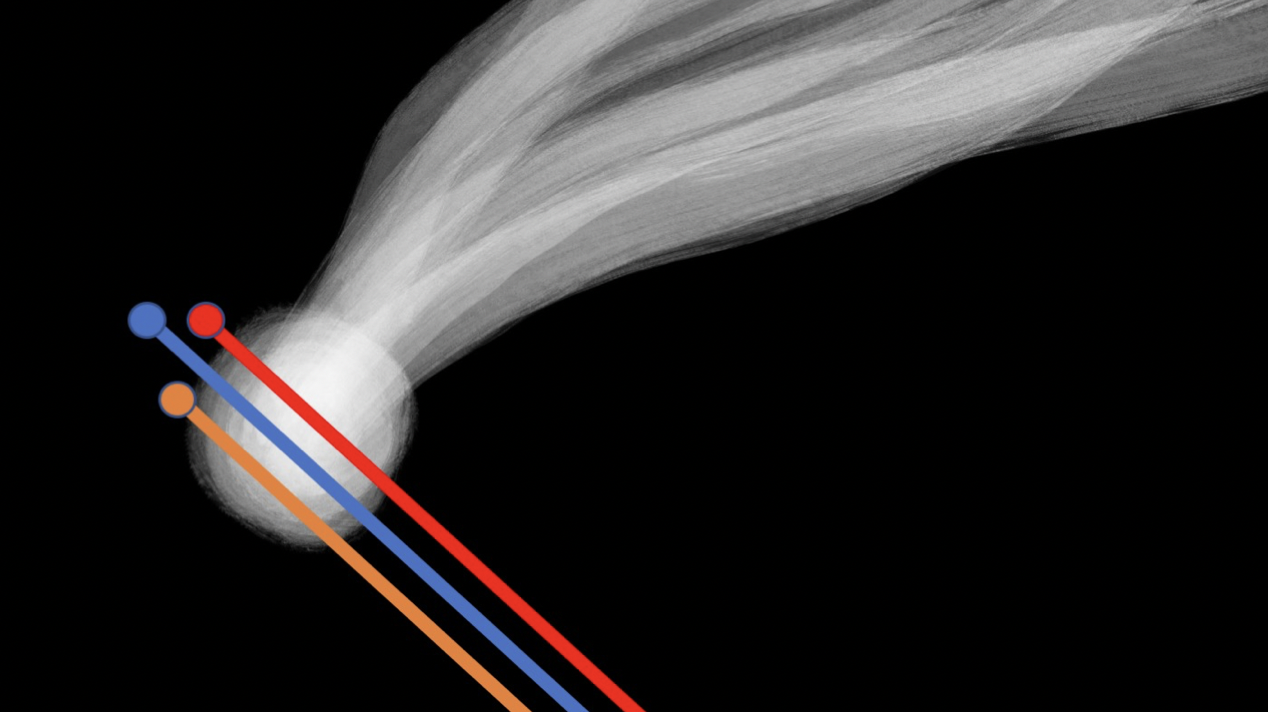 Geraint Jones 					
UCL Mullard Space Science Laboratory, UK
Centre for Planetary Science at UCL/Birkbeck, UK
Colin Snodgrass
University of Edinburgh, UK
Cecilia Tubiana
INAF-IAPS, Rome, Italy
and the Comet Interceptor Team
@cometintercept
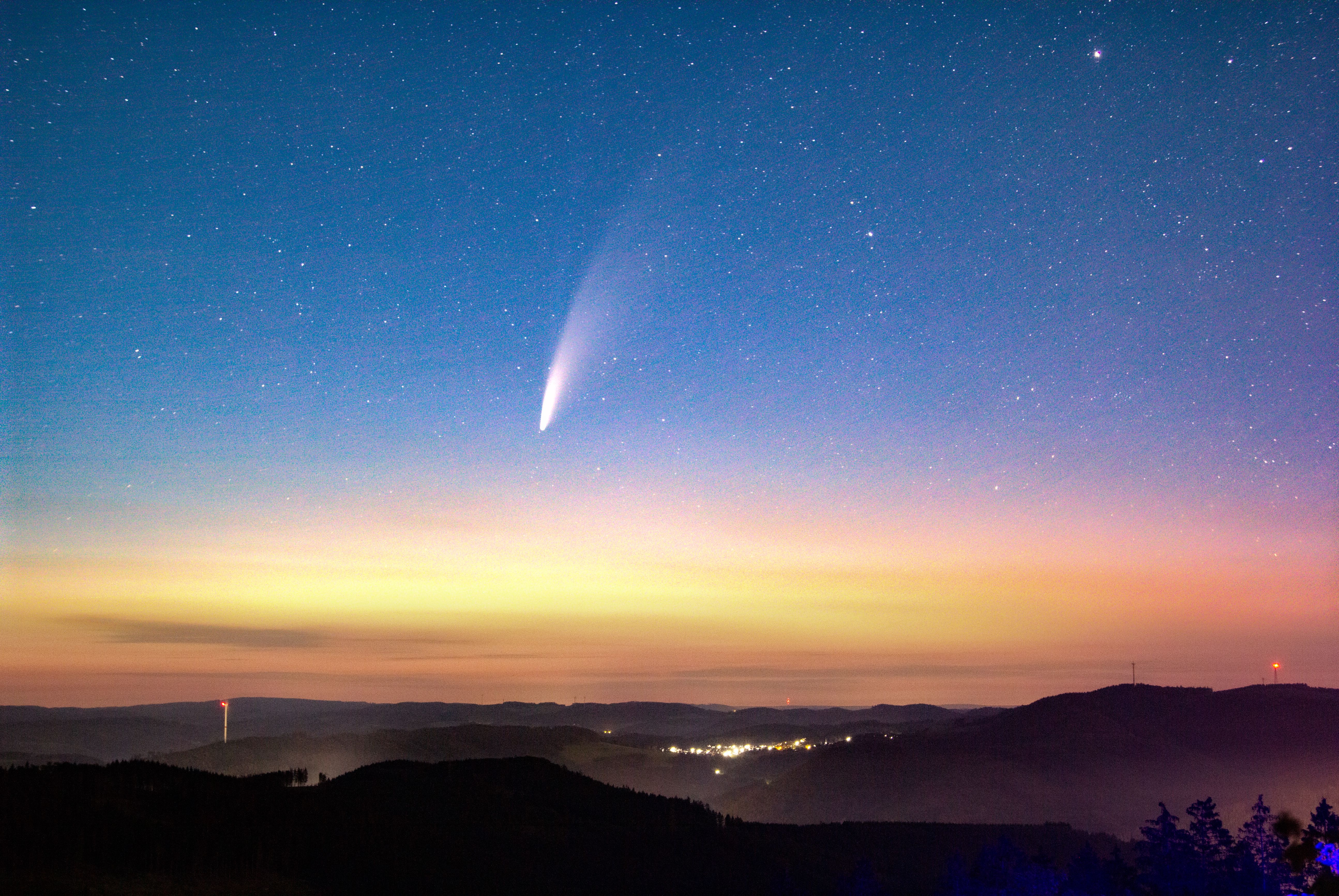 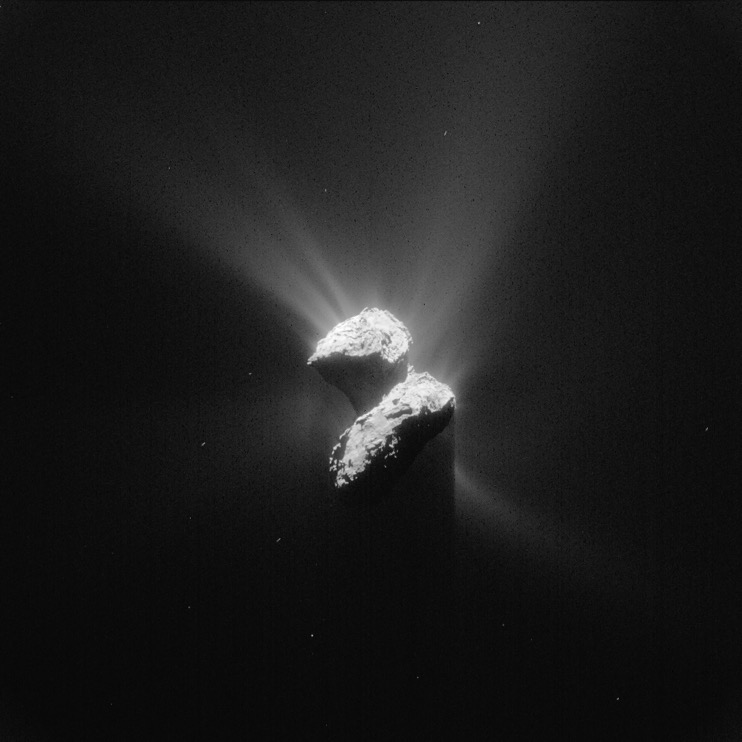 Comet Interceptor is a mission targeting a long-period comet, preferably dynamically-new, or an interstellar object.Why?
All previous comet missions have been to objects that have passed the Sun many times

Those comets have changed over time, and are covered in a thick layer of dust

A dynamically-new comet is one that is probably nearing the Sun for the first time

These are pristine
3
How?
The only way to encounter a long period comet is to find one inbound very early

The upcoming Vera Rubin Observatory (formerly LSST) will increase the distance at which comets are discovered inbound

Even with advance warning, still not enough time to plan and build a spacecraft
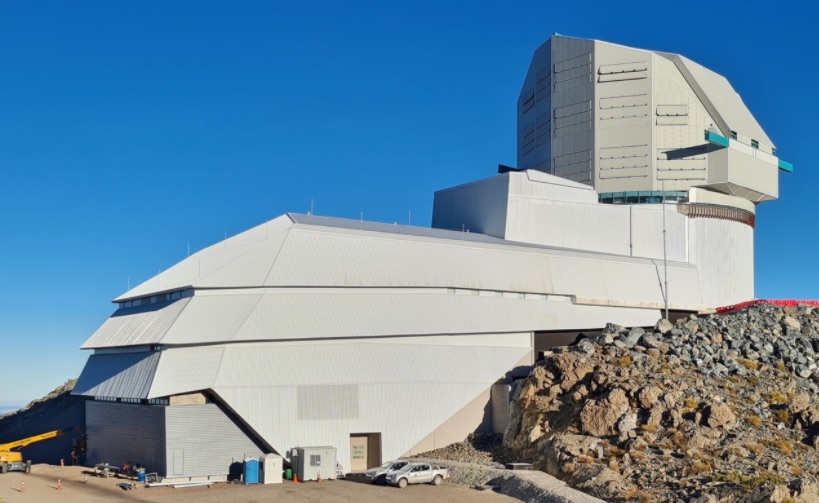 Rubin Obs/NSF/AURA
Solution: We Wait, in Space
ESA
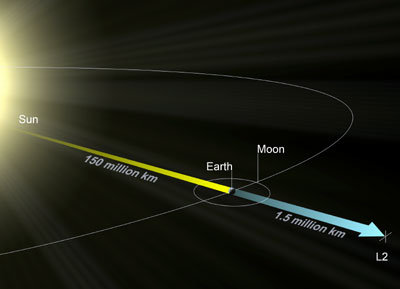 We build a spacecraft that can cope with all kinds of comets

We launch it to a stable ‘parking’ location in space

We can respond rapidly to new discoveries - departure from parking location 6-12 months after target discovery
Challenges
We may encounter comets at > 70 km/s
We can’t predict our path through the comet
Cost limit means that entire mission should be < 5 years in duration

Solutions
Limited radio link to Earth at encounter 
Dust shielding equivalent to that on Giotto
Wait at L2 limited to ~3 years
Backup short period comet targets
A mission to short period comet will carry out new science: not repeat of previous missions.
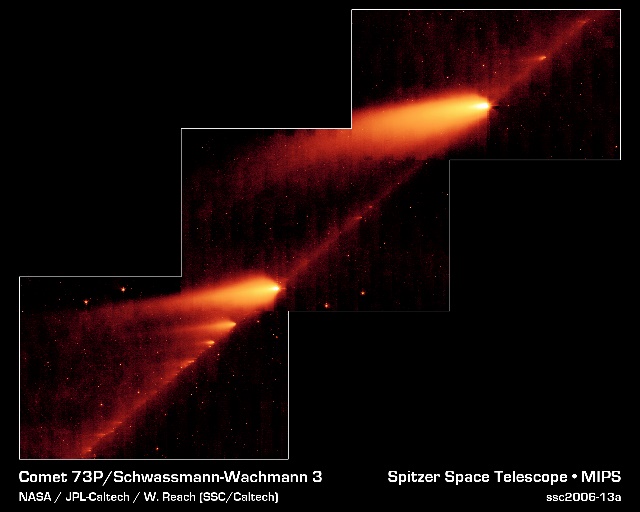 Mission ‘parked’ at stable Lagrange point L2 after launch with Ariel

Waits for up to 2-3 years for new target discovery

Short cruise and fast flyby of target comet near Earth’s distance from the Sun; encounter has to take place close to the ecliptic – the plane of Earth’s orbit
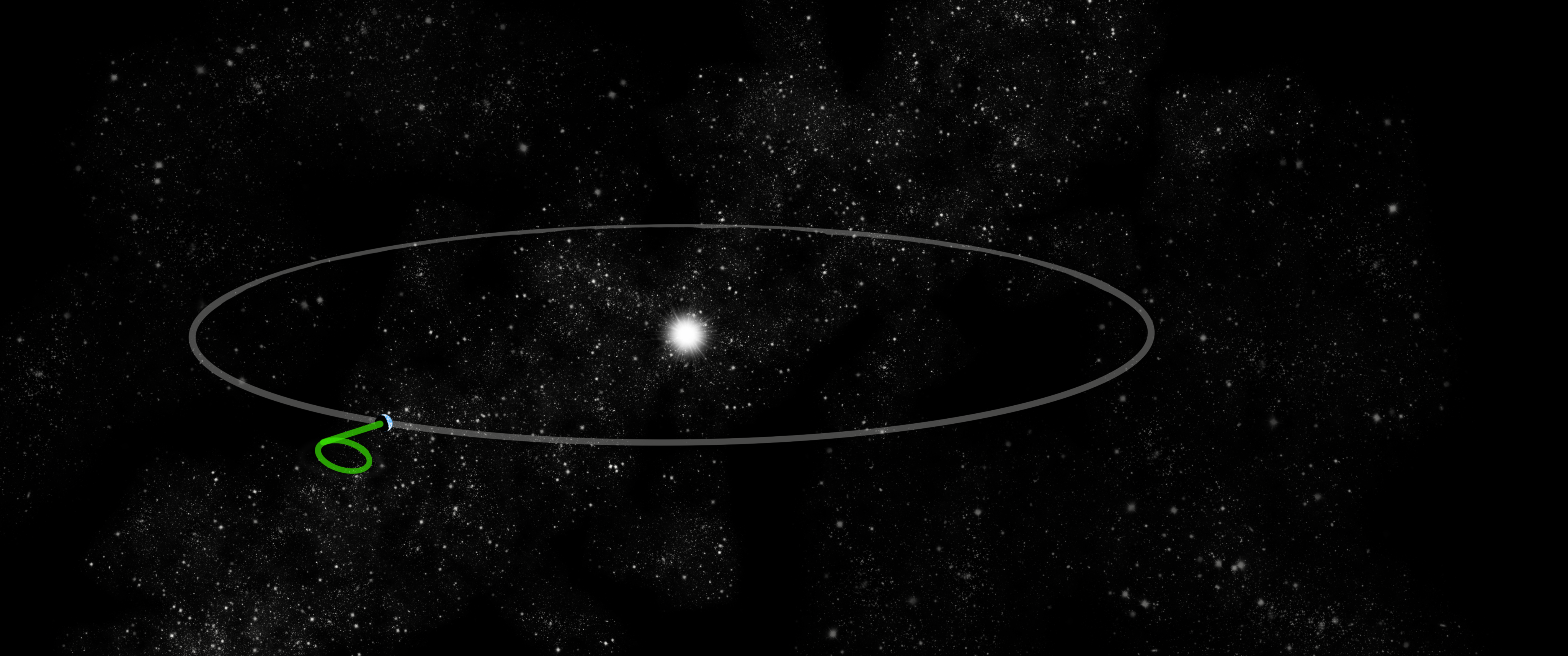 7
Target discovered by a ground-based observatory
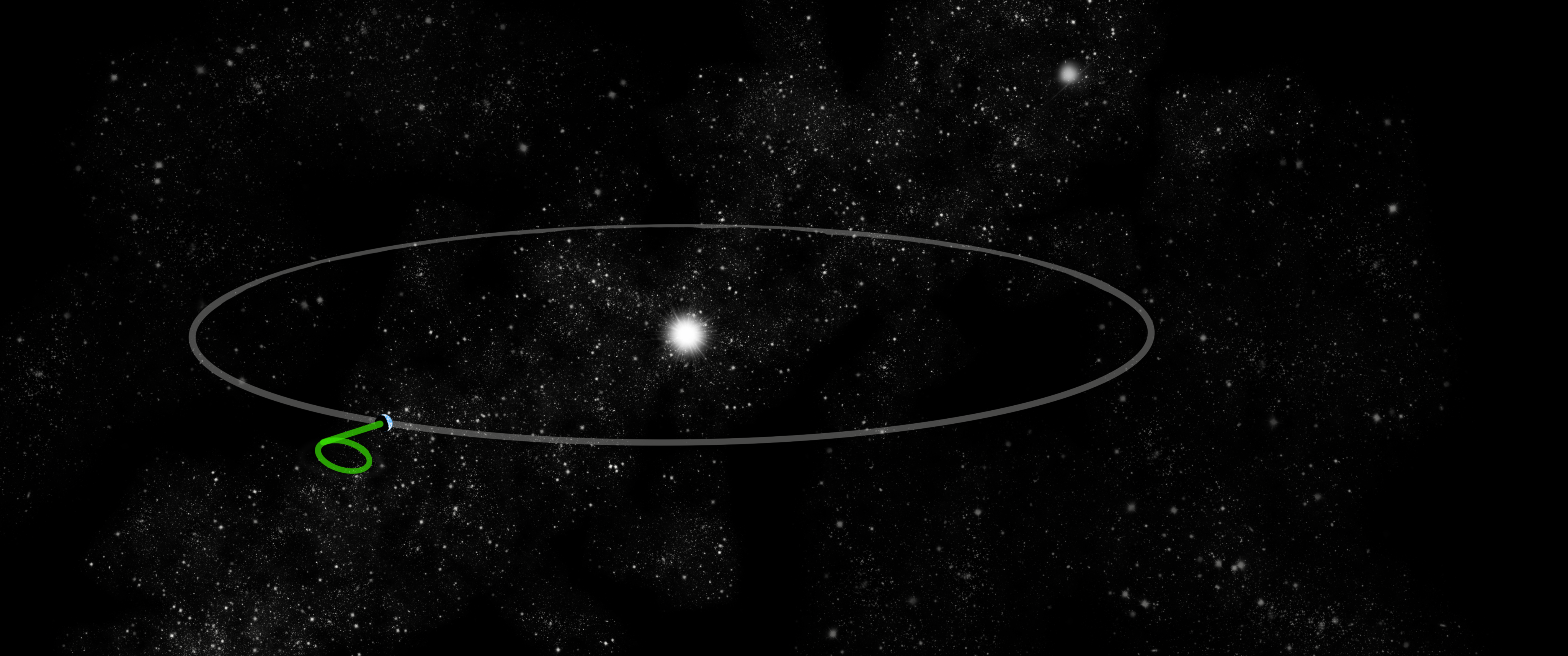 8
Orbit computed and ecliptic crossing point predicted
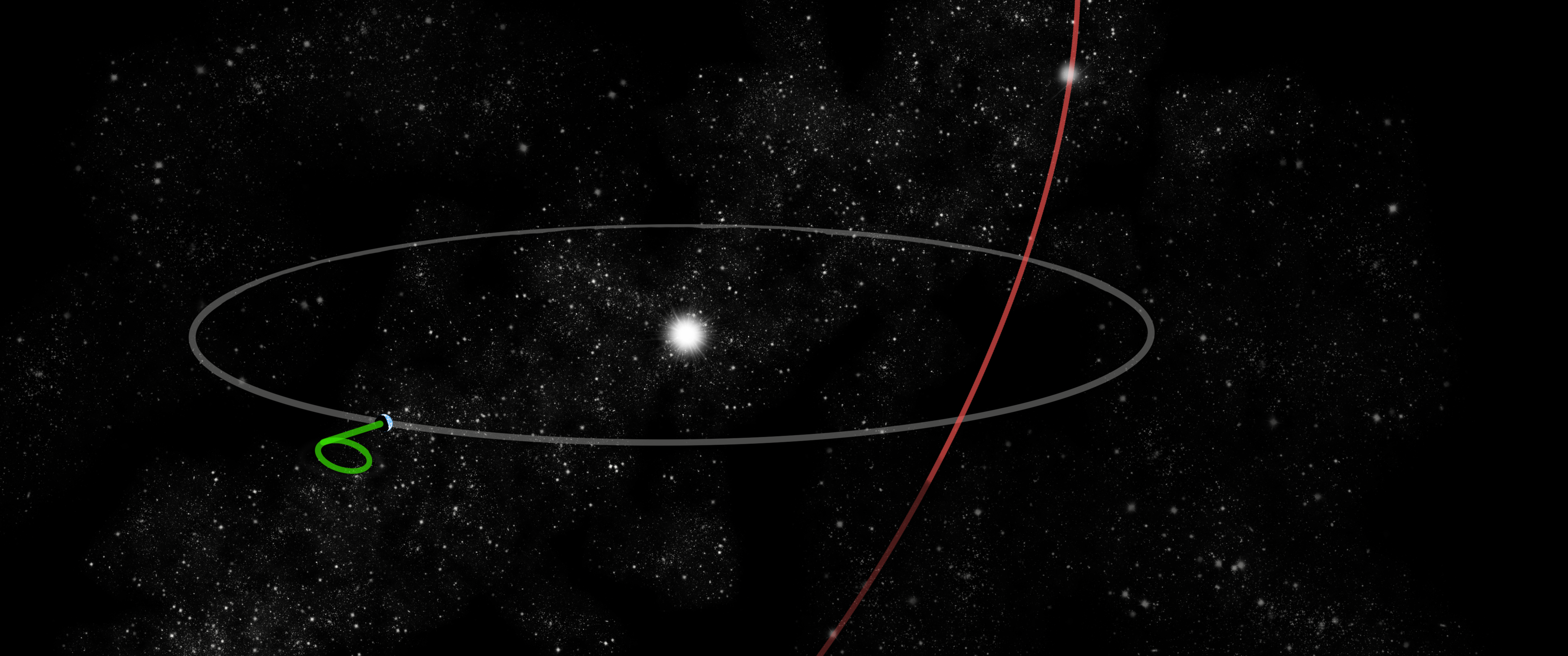 9
Comet Interceptor leaves L2 to intercept comet’s path
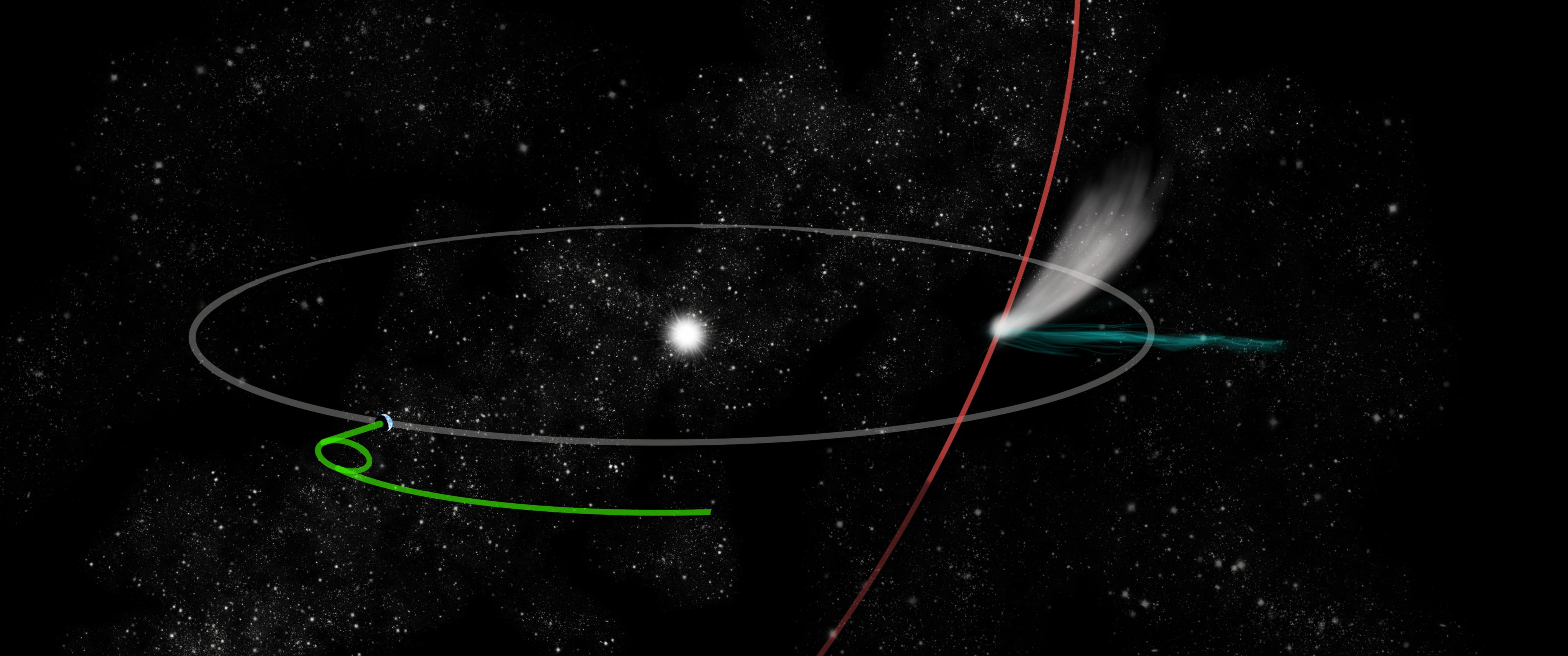 10
Encounter with comet close to the ecliptic plane

Targets like this are being found, e.g. C/2021 O3 (Pan-STARRS) and C/2021 P4 (ATLAS), found in July-August 2021, could have been reachable if mission was operating now
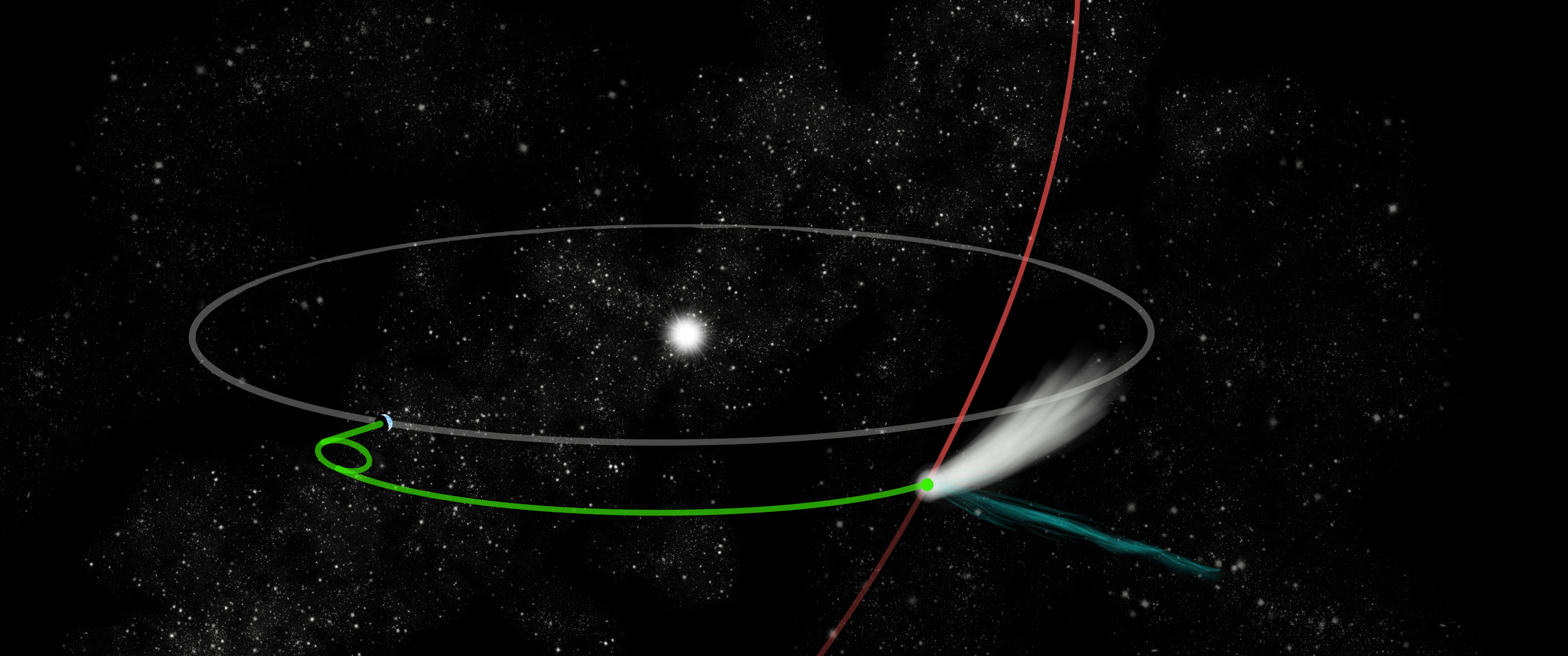 11
A Multi-Spacecraft Mission
A: main spacecraft	



B1: inner coma



B2: nucleus + coma
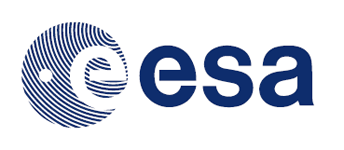 safe / distant measurements
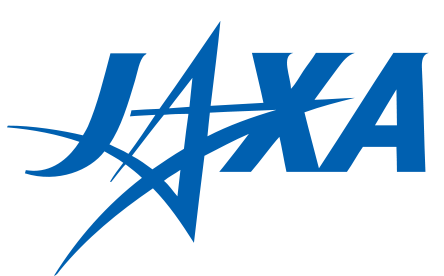 higher risk / high gain 
closer approaches
to nucleus
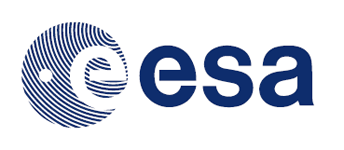 Spacecraft Design
Two industrial consortia contracted by ESA to design Spacecraft A and B2 (B1 provided by Japan).

One of those two teams will be selected next year to be the prime contractor.
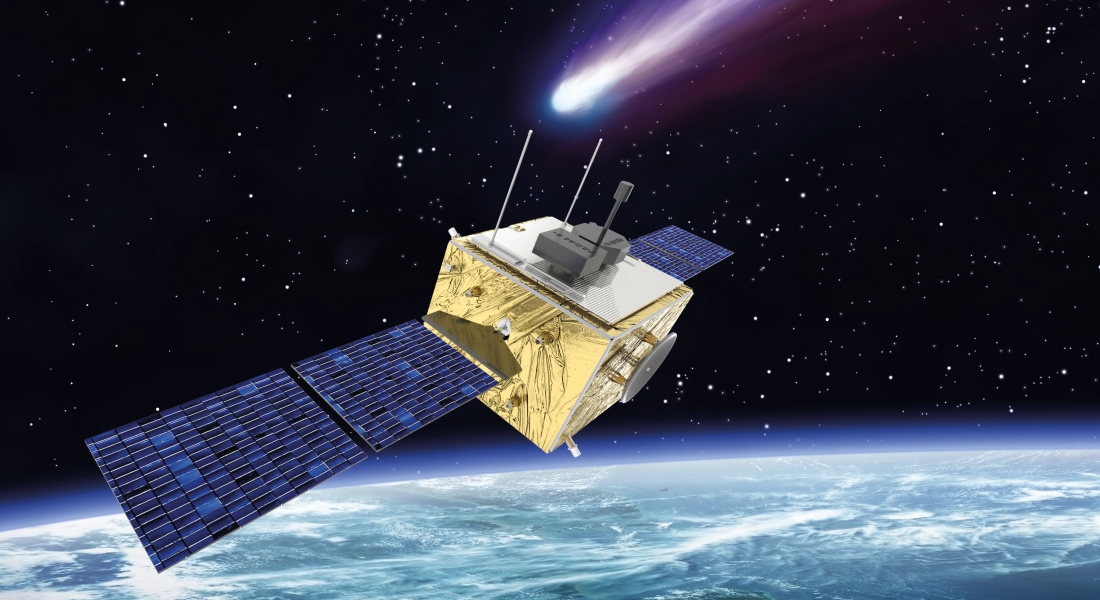 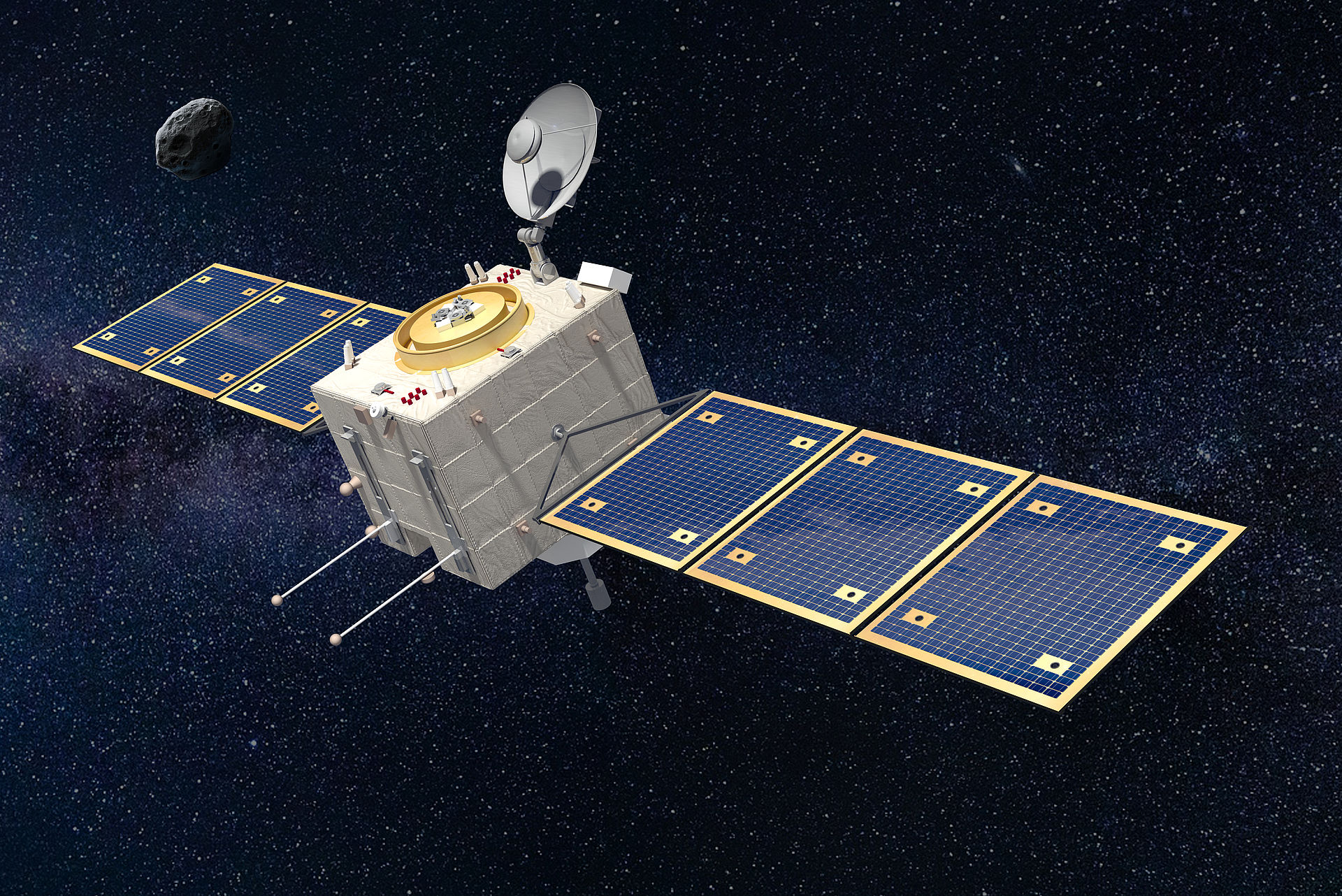 Thales Alenia Space UK
OHB Italia
Probe B1
PS - Plasma Suite PI: Satoshi Kasahara, The University of Tokyo, JPDeputy-PI: Ayako Matsuoka, Kyoto University, JPWAC/ NAC - Wide Angle Camera / Narrow Angle CameraPI: Naoya Sakatani, Rikkyo University, JPDeputy-PI: Shingo Kameda, Rikkyo University, JP
HI - Hydrogen ImagerPI: Kazuo Yoshioka, The University of Tokyo, JP
Instruments
Spacecraft A
CoCa - Comet CameraPI: Nicolas Thomas, University of Bern, CHDeputy PI: Antoine Pommerol, University of Bern, CH

MIRMIS - Multispectral InfraRed Molecular & Ices Sensor PI: Neil Bowles, University of Oxford, UKCo-PI: Antti Näsilä, VTT, FI 
MANIAC - Mass Analyzer for Neutrals and Ions at CometsPI: Martin Rubin, University of Bern, CHDeputy PI: Peter Wurz, University of Bern, CH
Probe B2
EnVIsS - Entire Visible SkyPI: Vania Da Deppo, CNR-Institute for Photonics & Nanotechnologies, Padova, IT
Co-PI: Luisa Lara, IAA, Granada, ES

OPIC - Optical Imager for CometsPI: Mihkel Pajusalu, Tartu Observatory, University of Tartu, ETCo-PI: Andris Slavinskis, Aalto University, FI & University of Tartu, ET
Instruments
DAPU Unit Co-PI: Ivana Kolmasova, IAP, Praque, CZPSU Unit Co-PI: Marek Morawski, CBK PAN, Warsaw, PL

DISC (sensors on A and B2)Unit Co-PI Vincenzo Della Corte, INAF-IAPS, Rome, ITDeputy Unit Co-PI Alessandra Rotundi, University "Parthenope", Naples, IT

Probe B2
FGM (B2) Unit Co-PI: Marina Galand, Imperial College London, UKDeputy Unit Co-PI: Martin Volwerk, Space Research Institute, Austrian Academy of Sciences, Graz, AT
DFP - Dust, Fields, and PlasmaPI Hanna Rothkaehl, CBK PAN, Warsaw, PL

Spacecraft A
FGM (A) Unit Co-PI Uli Auster, TU Braunschweig, DELEES Unit Co-PI: Nicolas Andre, IRAP, FRDeputy Unit Co-PI: Lubomir Prech, Charles University, CZ

COMPLIMENT Unit Co-PI: Pierre Henri, CNRS (LPC2E, Orléans & Lagrange, Nice), FRDeputy Unit Co-PI: Niklas Edberg, IRF-Uppsala, SEDeputy Unit Co-PI: Johan De Keyser, BIRA, BESCIENA Unit Co-PI: Hans Nilsson, IRF-Kiruna, SE
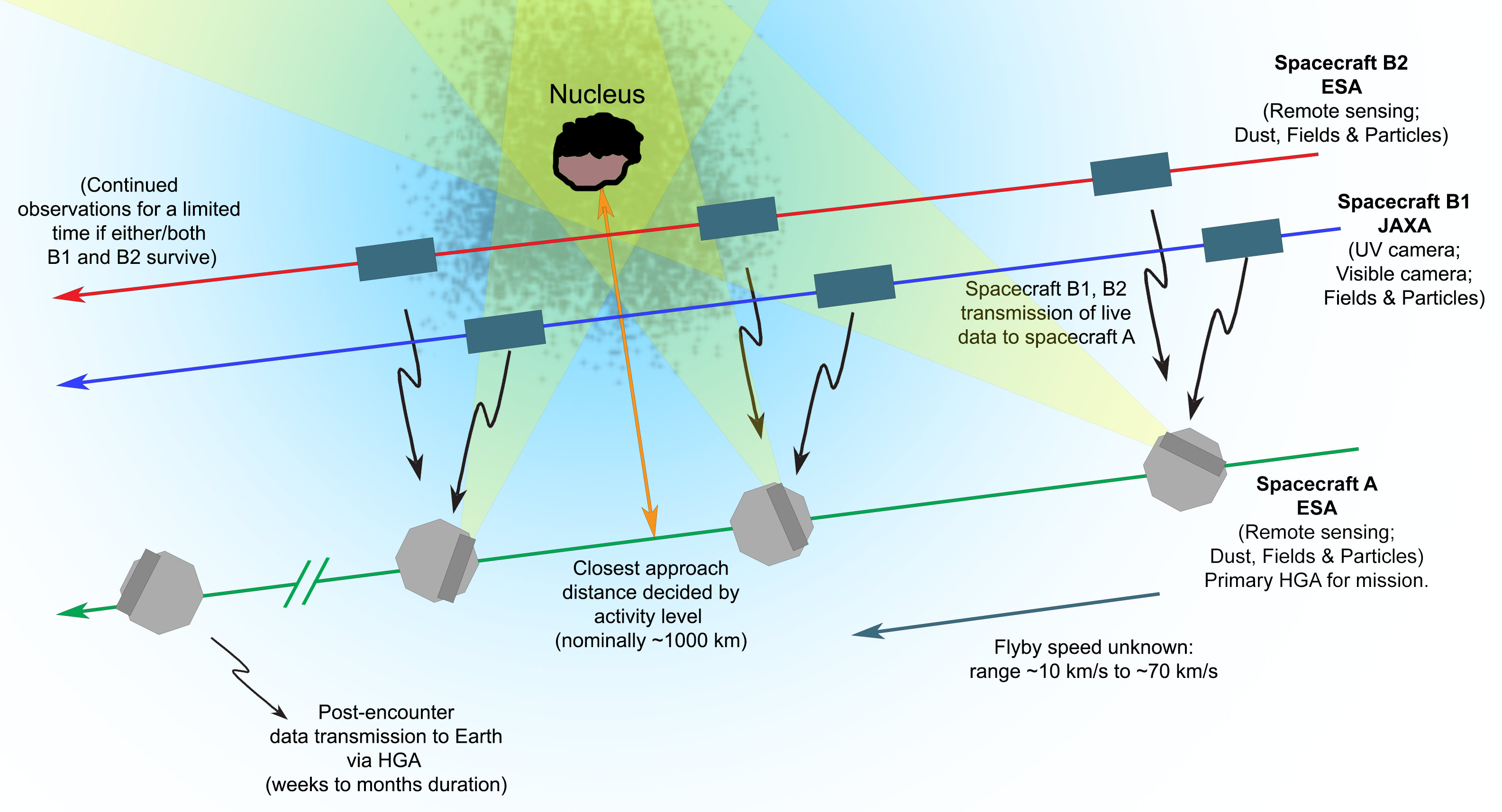 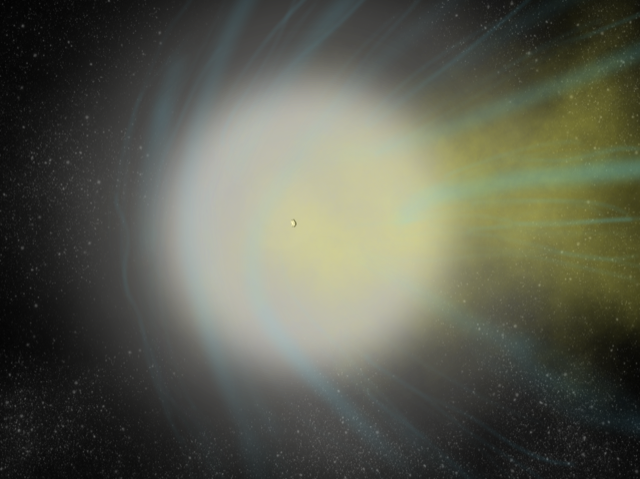 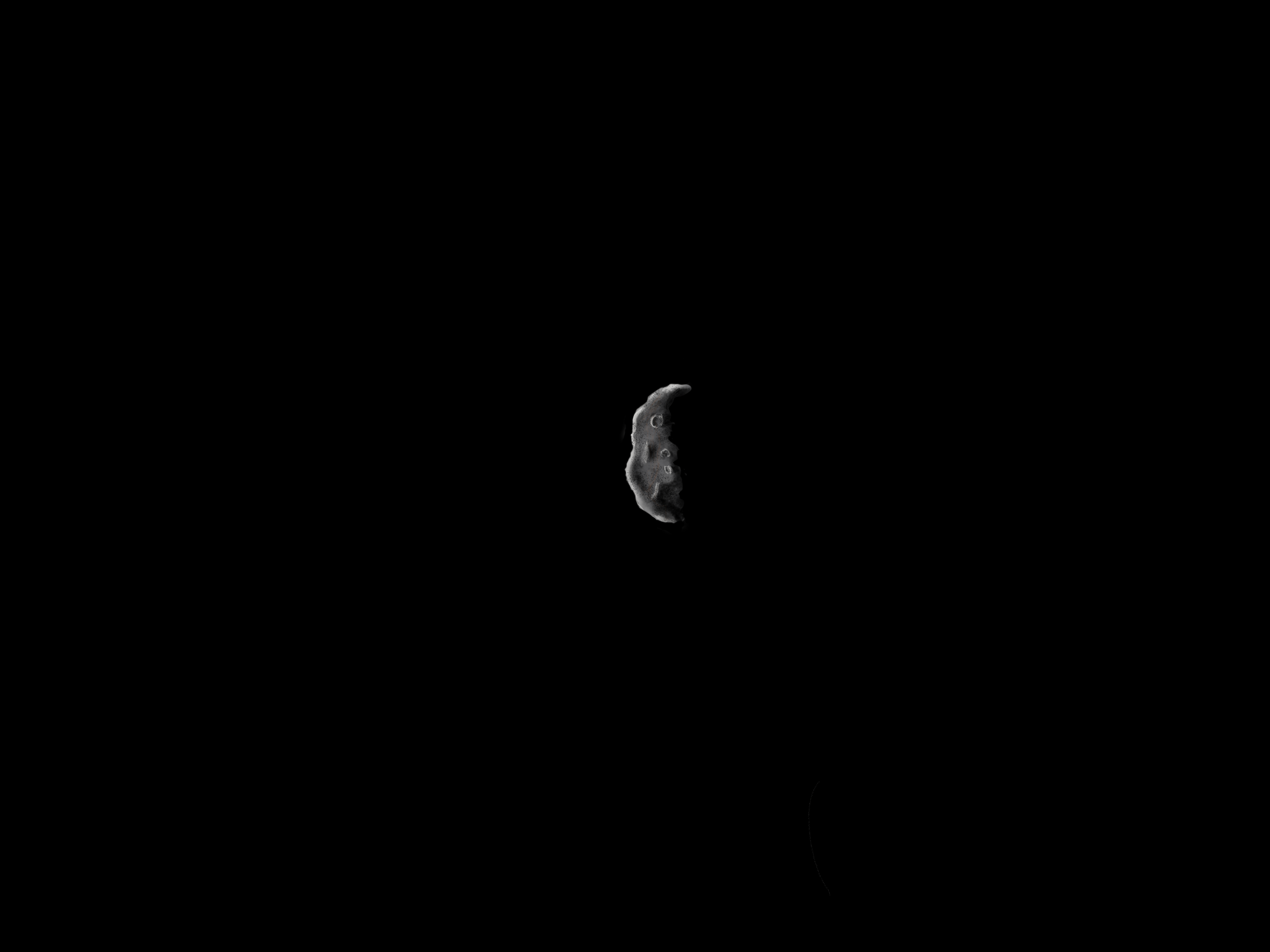 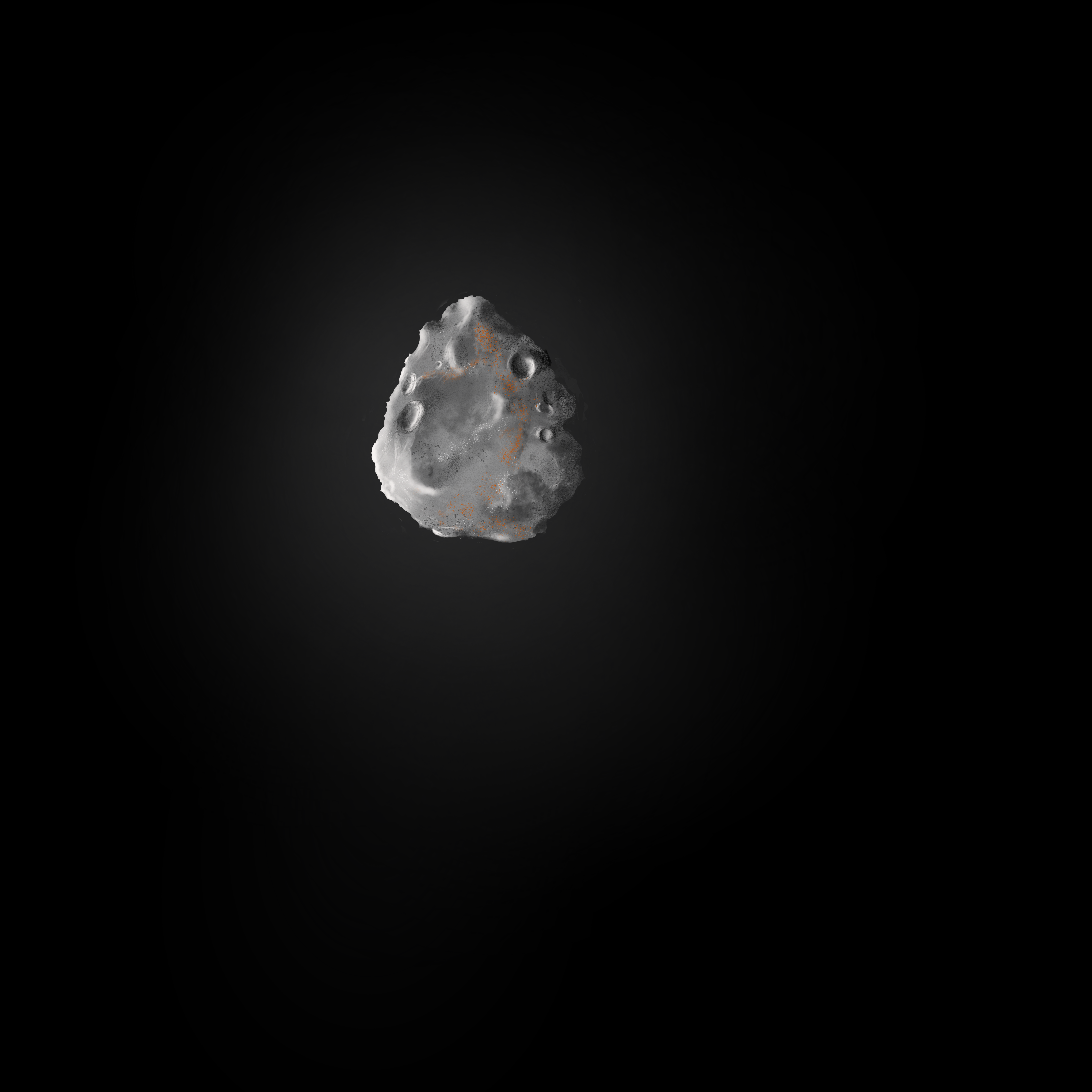 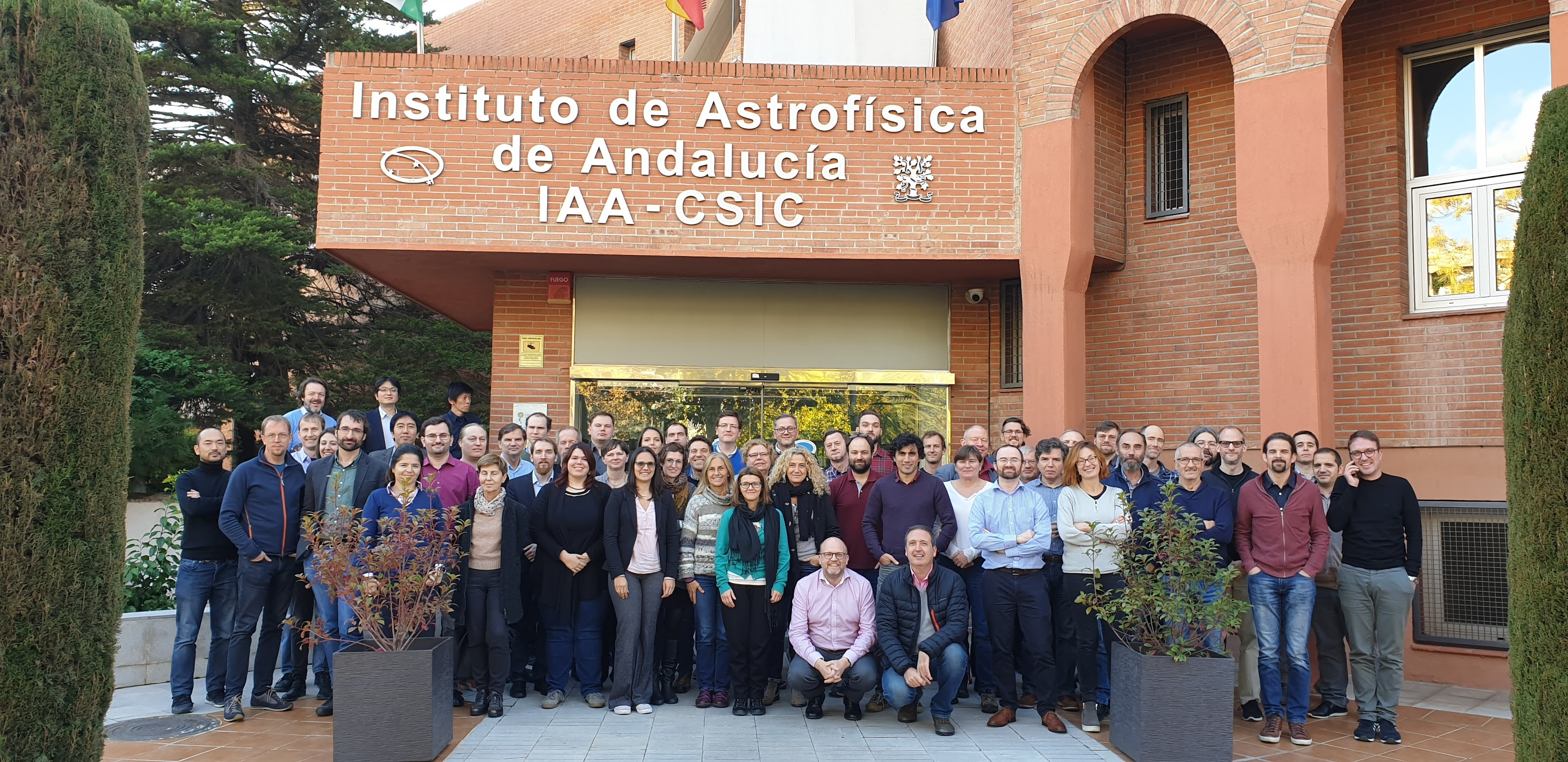 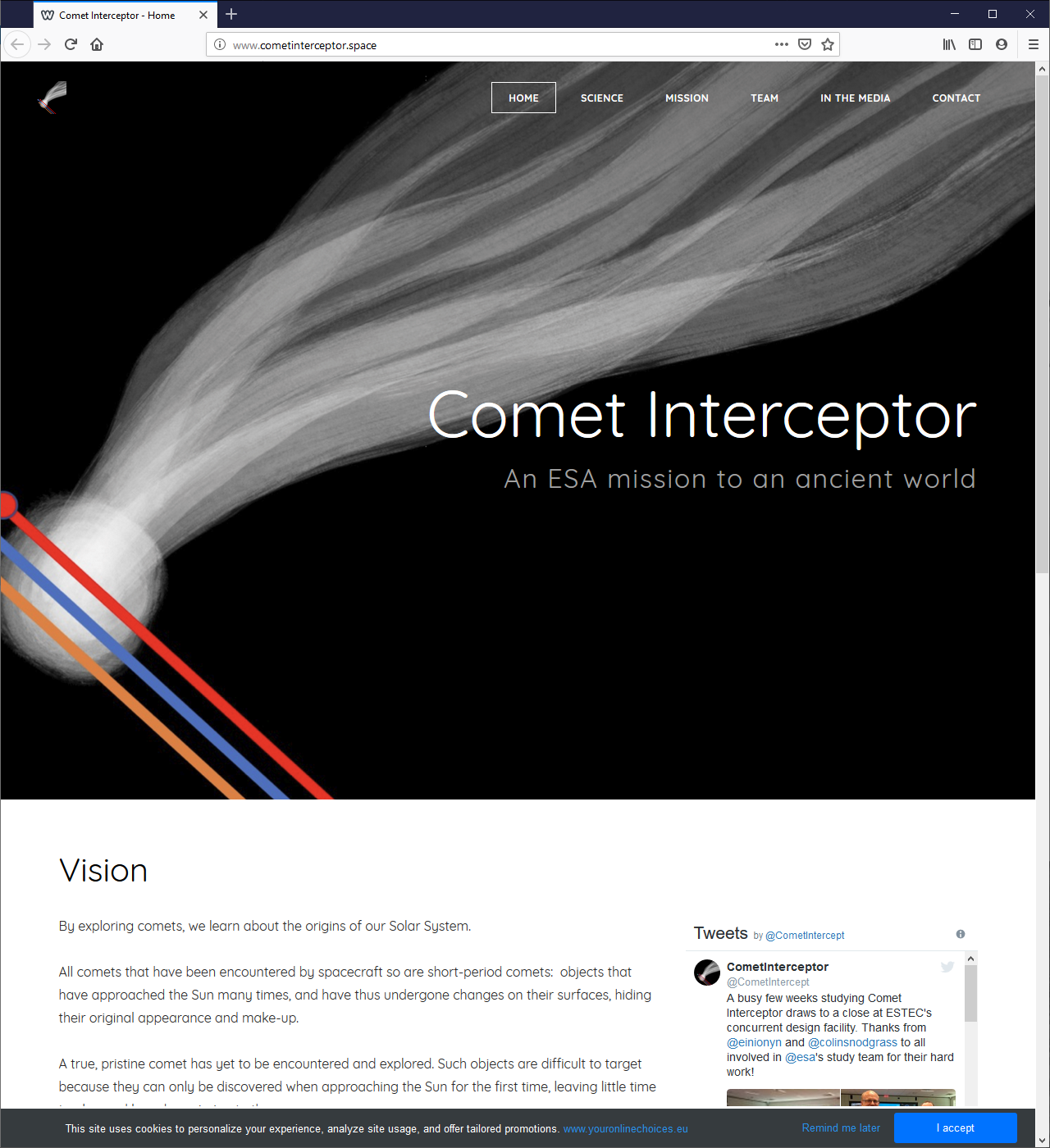 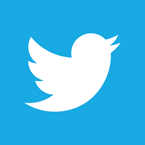 @cometintercept
http://www.cometinterceptor.space/